Le Baseball
9 joueurs par équipe (2 équipes)
 But : marquer plus de points que l’équipe adverse
 Terrain :
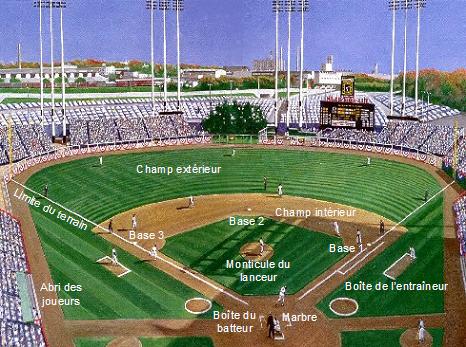 Le jeu
 9 manches
 Chaque équipe est tour à tour en défense (au lancer) et en attaque (à la batte)
 1 manche = lorsque les deux équipes sont passées une fois en défense et en attaque

1/ Le lanceur envoie une balle à son receveur ; le batteur tente de frapper la balle pour l’empêcher d’arriver au receveur.
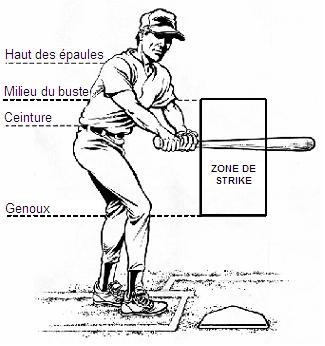 Le jeu

2/ Le batteur devient coureur s’il réussit à renvoyer la balle dans la zone délimitée.
 3/ Le batteur doit faire le tour des 3 bases et revenir sur le marbre (=le tour du diamant) pour marquer 1 point.

Attention ! Un seul coureur par base, et un coureur ne peut pas doubler un autre.

Pour éliminer un attaquant :
 réaliser 3 strikes sur un même batteur
Un défenseur attrape la balle de volée, sans qu’elle ait touché le sol
Un coureur est éliminé si la balle arrive avant lui sur la base où il doit se rendre
L’équipement pour tous les joueurs
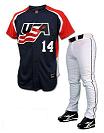 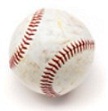 L’équipement des attaquants
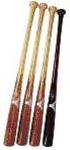 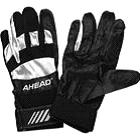 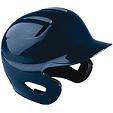 L’équipement des défenseurs
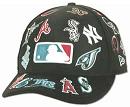 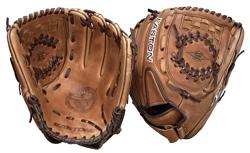 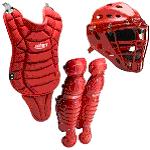 Batter la balle
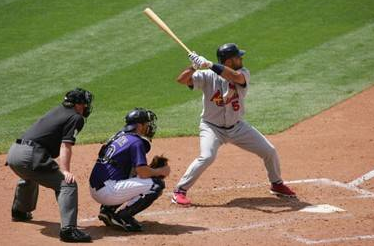 Se placer dans la boîte du batteur
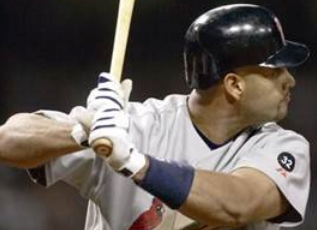 La préparation
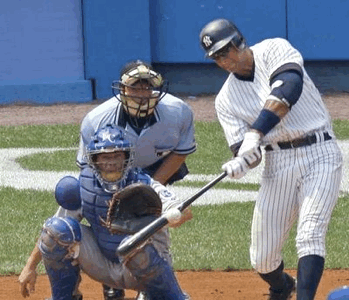 Le contact de la balle
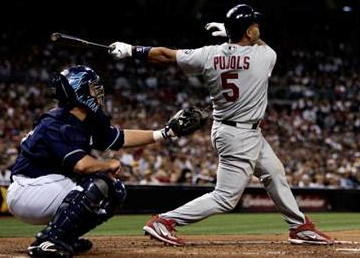 L’accompagnement de la balle
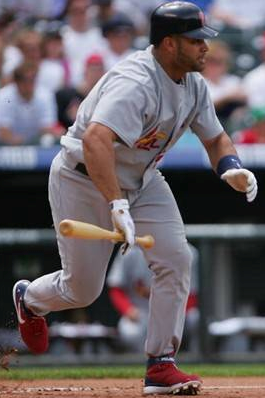 Le début de la course
Lancer la balle
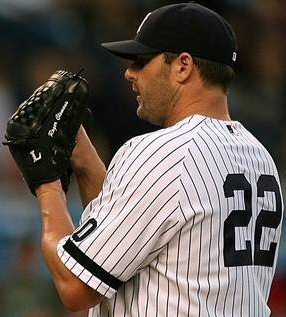 Maintenir ses intentions 
secrètes
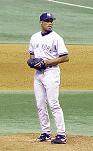 La préparation
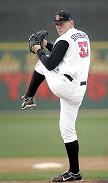 L’amorce du lancer
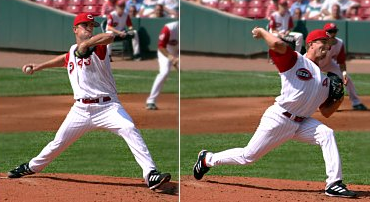 Le lancer
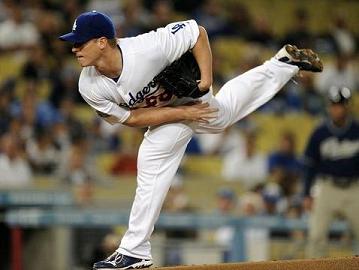 L’accompagnement de la balle
Attraper la balle
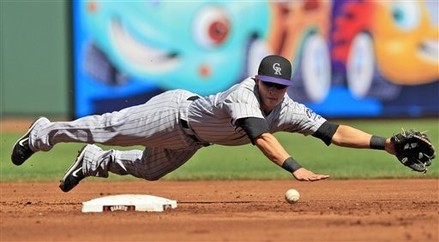 Avoir du réflexe, de la dextérité, de la vigilance
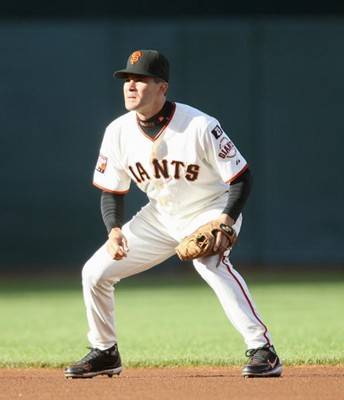 Se tenir prêt
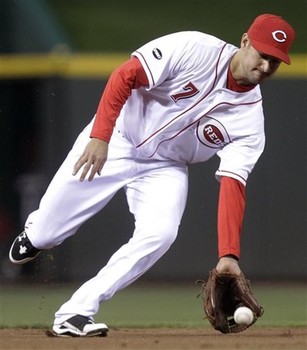 Aller vers la balle
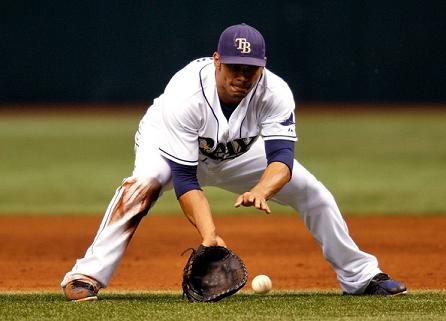 Descendre sur la balle
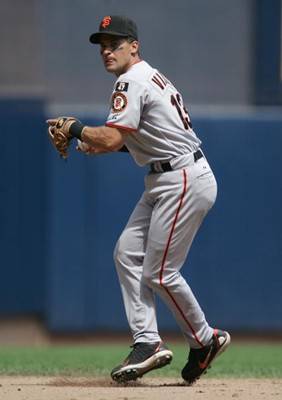 Faire le relais